¯^vMZg
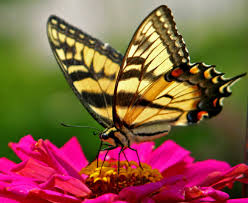 পরিচিতি
‡gv: ‡gv¯ÍvwdRvi ingvb
	mnKvix wkÿK
‡LvÆvcvov wmwÏKxqv dvwhj gv`ªvmv
‡gvevBj: 0716281560
Email: mostafizar1976@gmail.com
পাঠ:
শ্রেনি- দশম
বিষয়: তথ্য ও যোগাযোগ প্রযুক্তি
সময়- ৪৫ মিনিট
তারিখ: ০৮/০৫/২০২০
ছবিটি লক্ষ করি
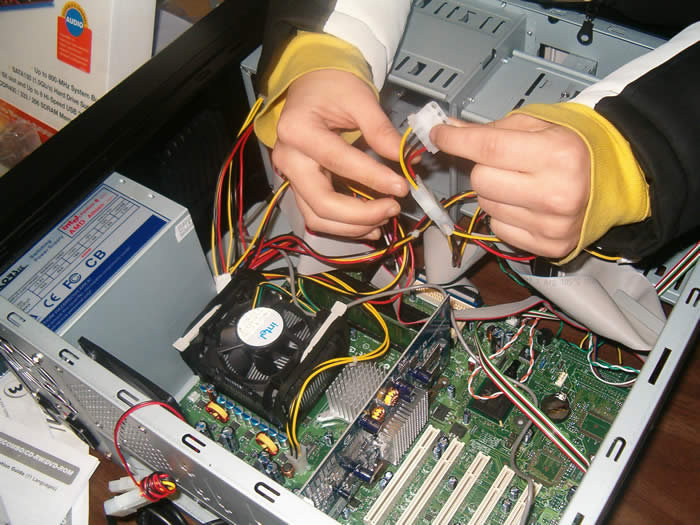 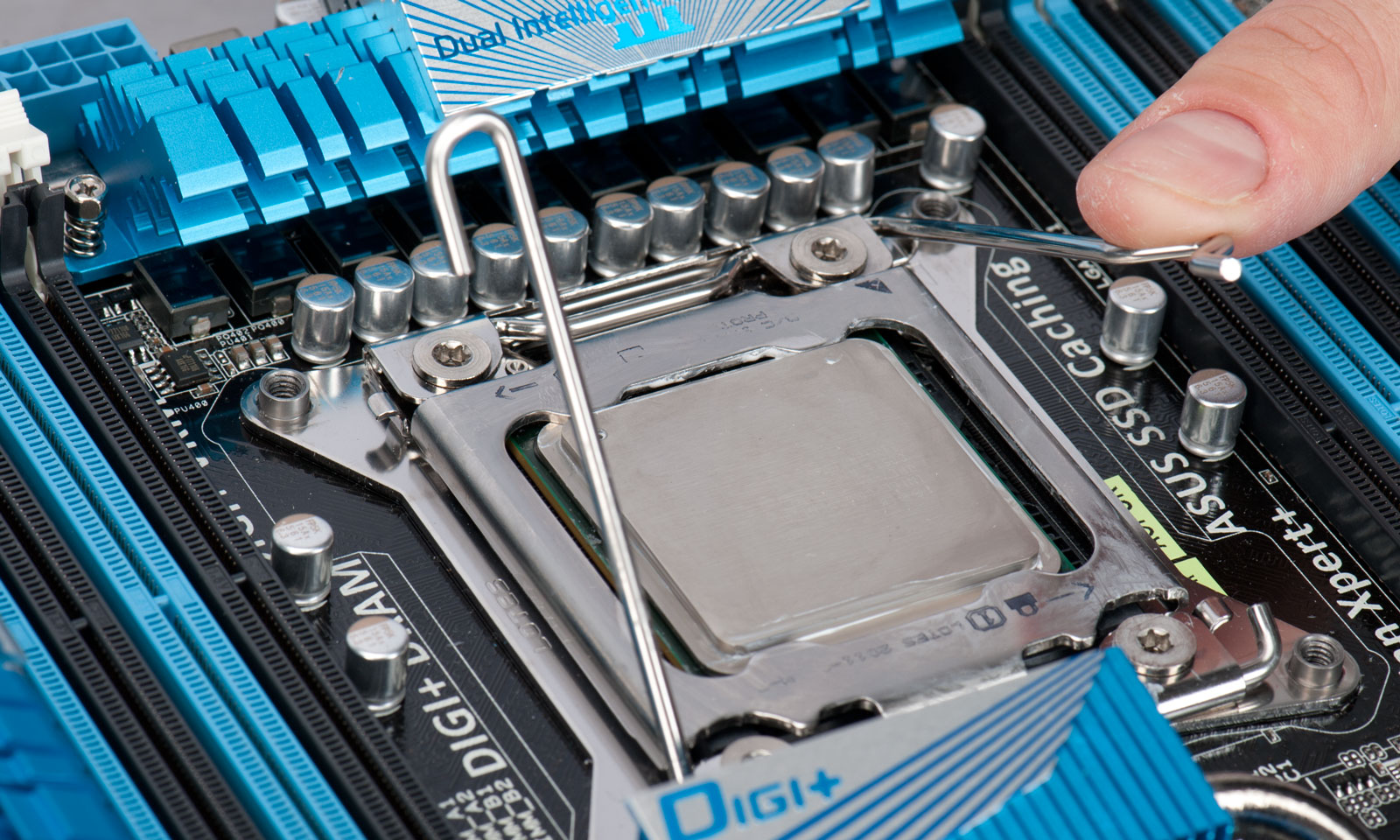 পাঠ শিরোনাম
কম্পিউটারের হার্ডওয়্যার পরিচিতি
শিখনফল
এই পাঠ শেষে শিক্ষার্থীরা…	১। একটি কম্পিউটার সিস্টেম তৈরীতে 	     প্রয়োজনীয় যন্ত্রপাতি গুলোর নাম 	 	     বলতে পারবে।	২। কম্পিউটার এসেম্বলিং এর 	  	   	     		পর্যায়ক্রমিক ধাপসমূহ ব্যাখ্যা  				করতে পারবে ।
মাদারবোর্ড
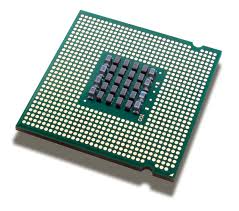 মাইক্রোপ্রসেসর
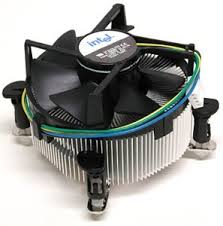 কুলিংফ্যান
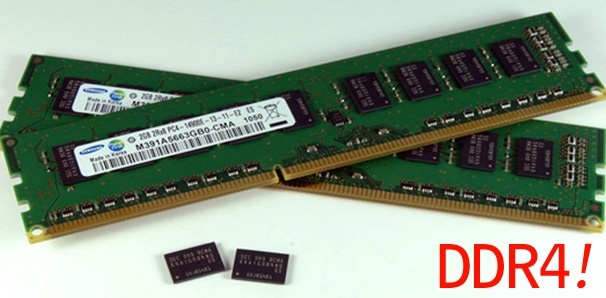 RAM
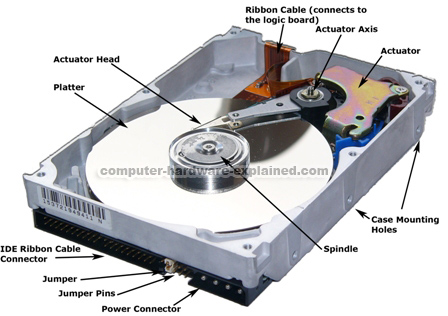 হার্ডডিস্ক
সিডি/ডিভিডি প্লেয়ার
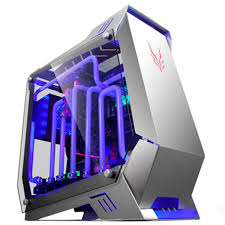 কেসিং
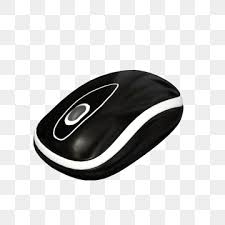 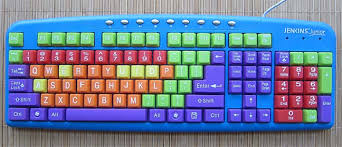 কিবোর্ড
মাউস
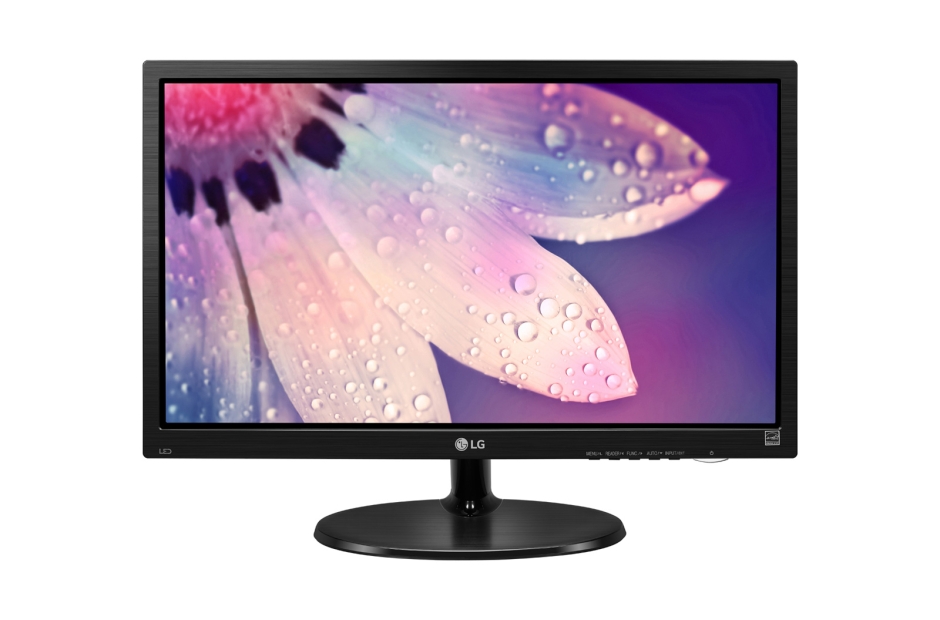 মনিটর
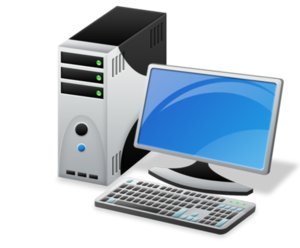 একটি  পূর্ণাঙ্গ   কম্পিউটার
একক কাজ
১। CPU এর বিভিন্ন অংশের নাম বল |২। কুলিং ফ্যানের কাজ কি বল ?
দলগত কাজ
֎ একটি কম্পিউটার সিস্টেম তৈরীতে প্রয়োজনীয় যন্ত্রপাতি সমূহের তালিকা তৈরী কর।
মুল্যায়ন
১। কম্পিউটার হার্ডওয়্যার কী ?
২। কম্পিউটার হার্ডওয়্যারের 	কয়েকটি অংশের নাম বল।
৩। কম্পিউটারের মাদার বোর্ড 	সম্পর্কে বল।
বাড়ীর কাজ
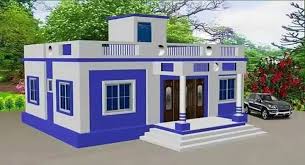 কম্পিউটারের যন্ত্রপাতি গুলির নাম ও এর কার্য প্রনালী খাতায় লিখে নিয়ে আসবে।
ধন্যবাদ
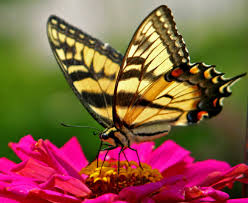